Ipreville – Instituto de Previdência Social dos 
Servidores Públicos do Município de Joinville
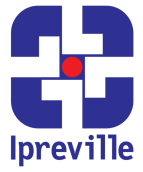 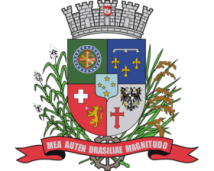 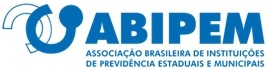 A Importância do Pró-Gestão no fortalecimento dos Controles Internos da Área de Investimentos
1° Congresso Brasileiro
de Investimentos dos RPPS
Pró-Gestão
Programa de Certificação Institucional e Modernização da Gestão dos Regimes Próprios de Previdência Social da União, dos Estados, do Distrito Federal e dos Municípios (Portaria MPS nº 185/2015, alterada pela Portaria MF nº 577/2017) 

Adesão Facultativa
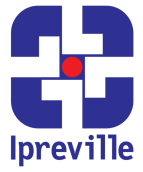 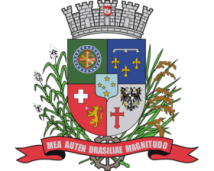 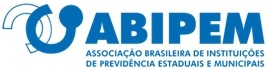 Objetivo
O Pró-Gestão RPPS tem por objetivo incentivar os RPPS a adotarem melhores práticas de gestão previdenciária, que proporcionem maior controle dos seus ativos e passivos e mais transparência no relacionamento com os segurados e a sociedade. 

(Art. 2º da Portaria MPS nº 185/2015)
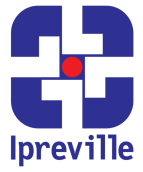 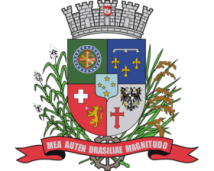 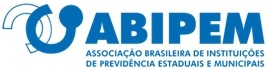 Pilares
A implantação das boas práticas de gestão inseridas nas ações que compõem os três pilares do Programa:

Controles Internos;
Governança Corporativa; e 
Educação Previdenciária. 

Cada um desses três Pilares possui um grupo de ações relacionadas, a serem cumpridas pelo RPPS, definindo assim o seu grau de aderência.
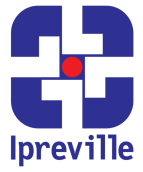 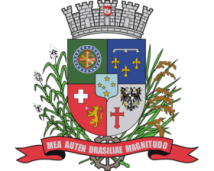 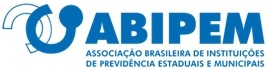 Áreas de Atuação do RPPS
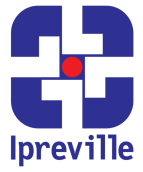 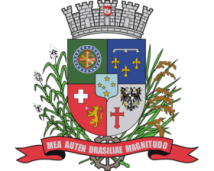 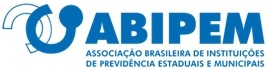 Controle
Estruturas, normas, processos e outros mecanismos adotados para mitigar riscos.
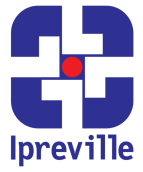 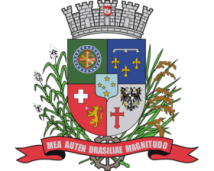 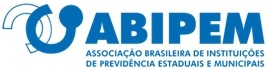 Riscos
Qualquer evento em potencial que possa impedir ou desvirtuar o cumprimento dos objetivos.
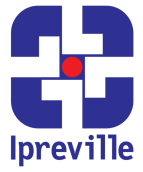 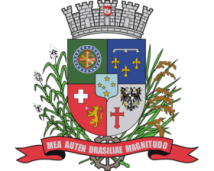 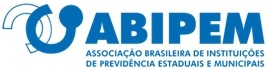 Controle Interno
Conjunto de atividades, planos, métodos, indicadores e procedimentos interligados com vistas a assegurar a conformidade dos atos de gestão, mitigando riscos e concorrendo para que os objetivos e metas estabelecidos pelo Ente sejam alcançados com credibilidade, segurança e integridade.
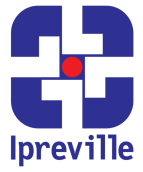 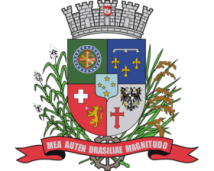 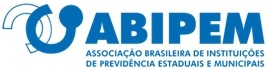 Princípios do Controle Interno:Controles Contábeis
Manualização e mapeamento das atividades;

Segregação de tarefas com delimitação de responsabilidades (limite de alçadas) e sistema de autorização e conferência;

Sistema de registro para fins de comprovação das ações realizadas;

Sistemas de revisão e avaliação das operações (Auditoria);

Capacitação/Qualificação de Pessoal, etc...
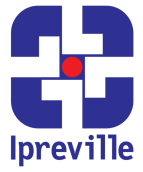 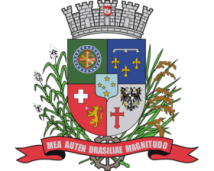 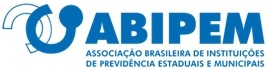 Princípios do Controle Interno:Controles Administrativos
Análises Estatísticas de lucratividade por linha de produtos;

Estudos de tempos e movimentos;

Análise das variações entre os valores orçados e os incorridos;

Controle dos compromissos assumidos mas ainda não realizados economicamente;

Pessoal qualificado, apto para desenvolver a atividade para o qual foi designado, bem instruído e supervisionado.
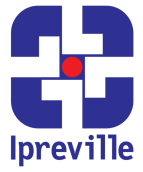 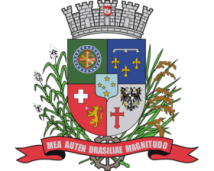 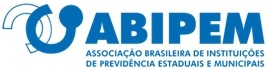 Objetivos do Controle Interno
Proteção do Patrimônio;

Evidenciação da veracidade e da precisão das informações constantes em relatórios;

Prevenção de fraudes;

Detecção de falhas, desvios ou ilegalidades;

Proposição de medidas corretivas e estruturantes em processos e procedimentos;
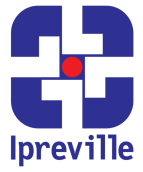 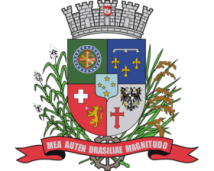 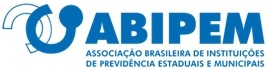 Objetivos do Controle Interno
Motivação da eficiência dos recursos humanos; 

Estimulo à obediência das leis e regulamentos aplicáveis (Compliance);

Transparência dos atos da Gestão;

Orientar a Administração na tomada de decisões.
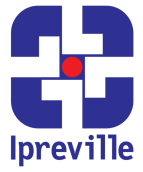 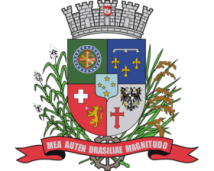 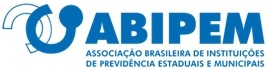 Fatores Limitantes do Controle Interno
Erro de julgamento por informações inadequadas;

Conluio de indivíduos com intuito de alguma vantagem pessoal;

Atos praticados pela administração com objetivos ilegítimos;

Direcionamento proposital do Gestor para atuar apenas em transações rotineiras, limitando o campo de atuação da Unidade de Controle Interno.
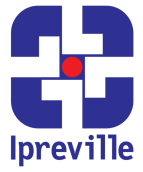 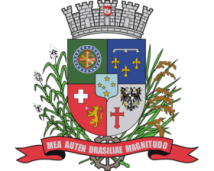 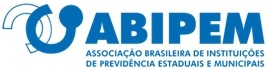 Modelo de Estrutura: Área de Investimentos
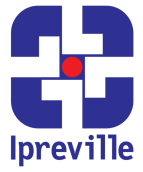 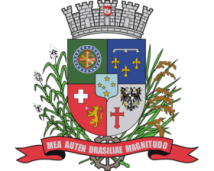 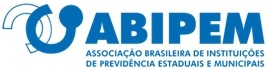 Pró-Gestão x Capacitação
A profissionalização dos Agentes de Controle Interno requerida para fins de certificação do Pró-Gestão garante maior segurança nas operações realizadas e credibilidade perante os segurados.
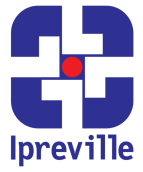 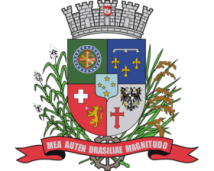 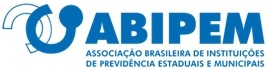 Importância dos Controles  Internos na Gestão de um RPPS
Os controles internos são ferramentas fundamentais que permitem promover, de forma continuada e transparente, a boa administração de recursos financeiros, administrativos e humanos.

Auxiliam diretamente na tomada de decisões que visam garantir a sustentabilidade, solidez e a ampliação de patrimônio do Ente, maximizando resultados e fortalecendo a credibilidade da Gestão perante seus segurados e a sociedade .
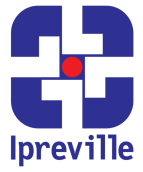 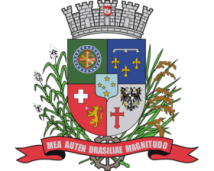 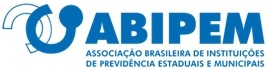 Limites de Investimento
Alguns dos Benefícios do Controle Interno
Padronização das atividades e processos, perpetuando as boas práticas, coibindo abusos, desvios e condutas impensadas, aumentando a segurança e também a motivação dos colaboradores e gestores;

Promoção da eficiência, da eficácia, da efetividade e da economicidade, reduzindo custos por retrabalho;

Acompanhamento prévio, concomitante e/ou posterior das ações de acordo com o grau de risco, evitando perdas de ativos;
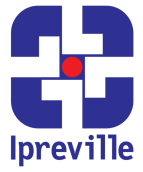 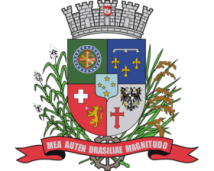 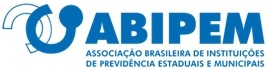 Alguns dos Benefícios do Controle Interno
Fomento da transparência, facilitando o acesso à informação e permitindo o controle social (credibilidade);

Estabelecimento de condições indispensáveis para eficácia do Controle Externo;

Fortalecimento da Gestão;

Entre outros....
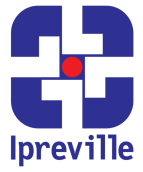 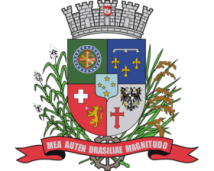 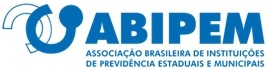 Obrigado!
Sergio Luiz Miers
Diretor-Presidente do Instituto de Previdência Social dos Servidores Públicos do Município de Joinville – Ipreville

Email: presidente@ipreville.sc.gov.br / Telefone: (47) 3423-1900
Celular Corporativo/Whatsapp: (47)99982-6744
Praça Nereu Ramos, 372, Centro, Joinville - Santa Catarina
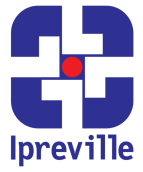 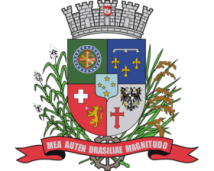 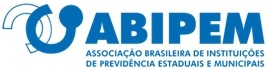 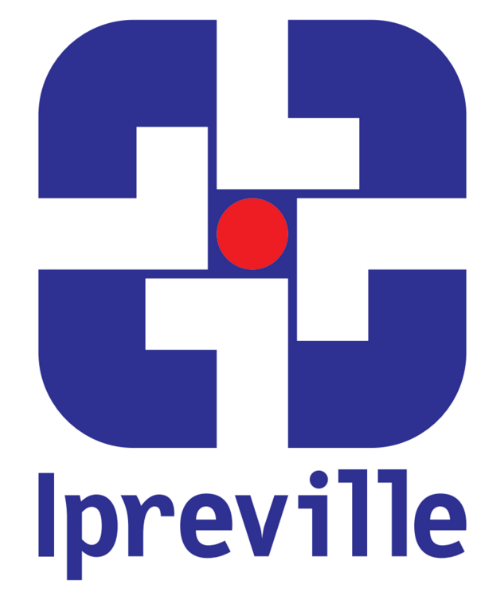 O Ipreville é nosso, o futuro é seu!